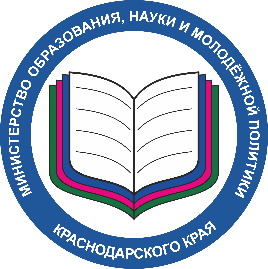 Министерство образования, науки 
и молодёжной политики Краснодарского края
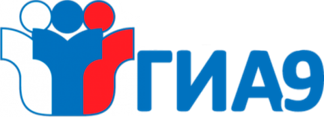 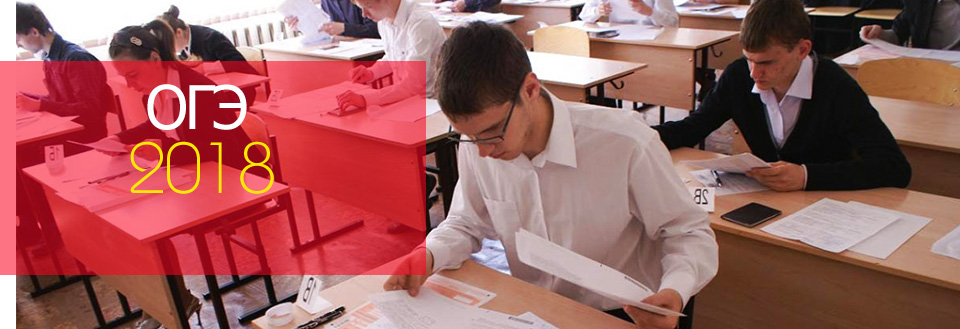 Родителям о  государственной итоговой аттестации в 9 классе 
в 2018 году
Руженна Анатольевна Гардымова, начальник отдела государственной итоговой аттестации в управлении общего образования
15 февраля 2018 года
[Speaker Notes: Уважаемые руководители!]
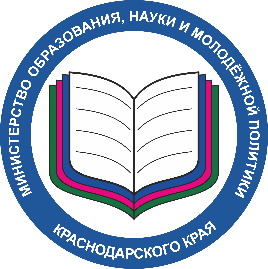 Государственная итоговая аттестация 
в 2018 году
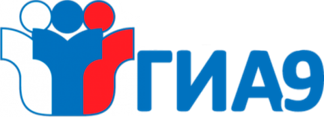 Порядок проведения государственной итоговой аттестации по образовательным программа основного общего образования 
(Приказ Министерства образования и науки РФ от 25 декабря 2013 г. № 1394)
Формы проведения ГИА-9
ОГЭ 
(основной государственный экзамен)
ГВЭ 
(государственный выпускной экзамен)
Для обучающихся образовательных организаций, освоивших образовательные программы основного общего образования в очной, очно-заочной или заочной формах
Для обучающихся с ограниченными возможностями здоровья, обучающихся детей-инвалидов и инвалидов, освоивших образовательные программы основного общего образования, а также для
обучающихся, освоивших образовательные программы основного общего образования в специальных учебно-воспитательных учреждениях
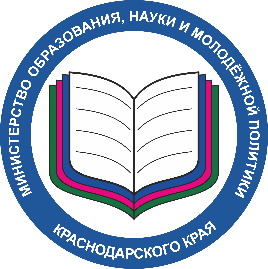 Допуск к ГИА-9 в 2018 году
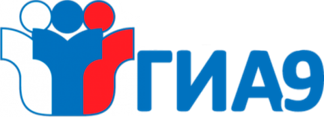 К ГИА-9 допускаются обучающиеся,  не имеющие академической задолженности и в полном объеме выполнившие учебный план или индивидуальный учебный план  (имеющие годовые отметки по всем учебным предметам учебного плана за  9 класс не ниже удовлетворительных) 
п.9 Порядка ГИА-9
ГИА включает в себя 4 экзамена:

- обязательные экзамены 
по русскому языку и математике, 

- экзамены по выбору обучающегося 
по двум учебным предметам
Для обучающихся с ОВЗ, 
детей-инвалидов и инвалидов
 количество сдаваемых экзаменов 
по их желанию 
сокращается 
до двух обязательных экзаменов
 по русскому языку и математике
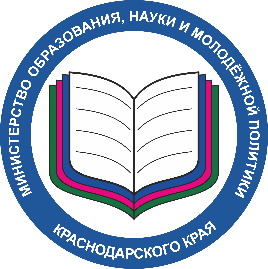 Сроки проведения ГИА-9
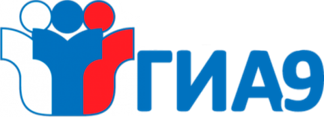 Приказ Министерства образования и науки РФ от 10 ноября 2017 г. № 1097 «Об утверждении  единого расписания и продолжительности проведения основного государственного экзамена по каждому учебному предмету, перечня средств обучения и воспитания, используемых при его проведении в 2018 году»
Приказ Министерства образования и науки РФ от 10 ноября 2017 г. № 1098  «Об утверждении единого расписания и продолжительности проведения государственного выпускного экзамена по образовательным программам основного общего и среднего общего образования по каждому учебному предмету, перечня средств обучения и воспитания, используемых при его проведении в 2018 году
ДОСРОЧНЫЙ ПЕРИОД
с 20 апреля по 8 мая 2018 года
ОСНОВНОЙ ПЕРИОД
с 25 мая по 29 июня 
2018 года
ДОПОЛНИТЕЛЬНЫЙ ПЕРИОД
с 4 сентября по 22 сентября 2018 года
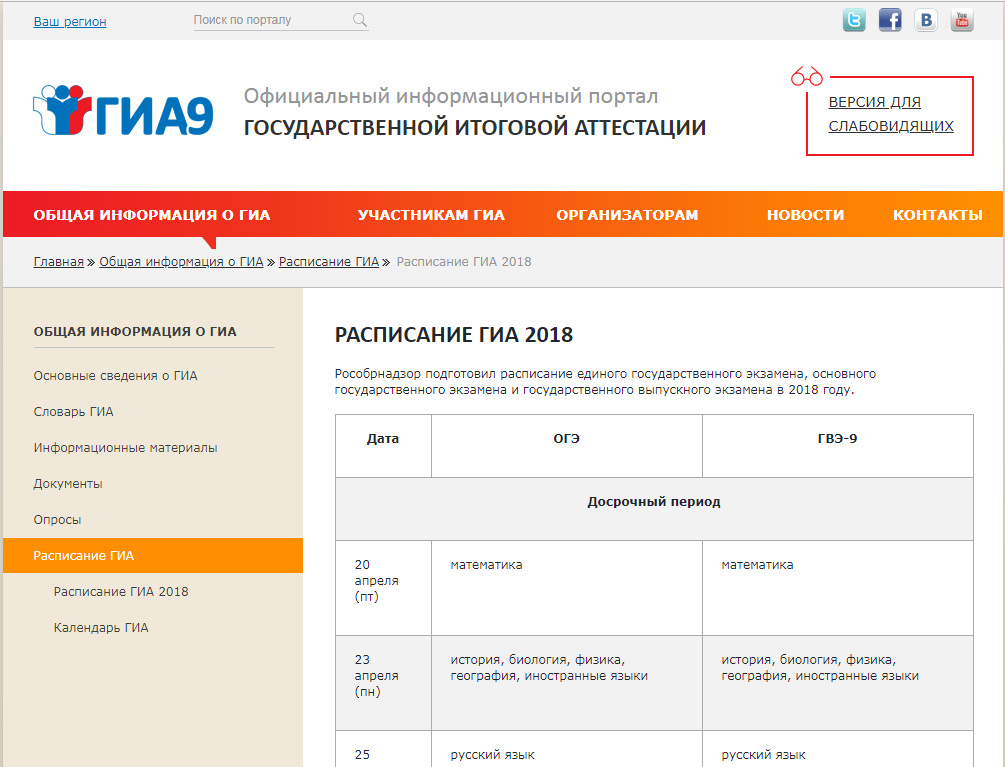 Обучающиеся не прошедшие ГИА 
п. 61 Порядка ГИА-9
Обучающиеся, не имеющие возможности по уважительным причинам, подтвержденным документально, пройти ГИА в основной период     п. 26 Порядка ГИА-9
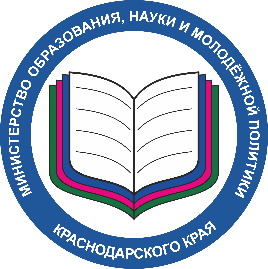 Шкала пересчета первичного балла 
за выполнение экзаменационной работы 
в отметку по пятибалльной шкале
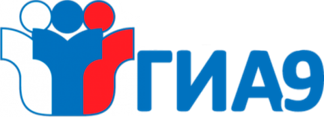 Проект рекомендаций по использованию и интерпретации результатов выполнения экзаменационных 
работ для проведения в 2018 году основного государственного экзамена (ОГЭ) представлен на сайте 
ФИПИ (в разделе ОГЭ и ГВЭ-9 - Демоверсии, спецификации, кодификаторы)
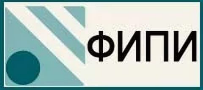 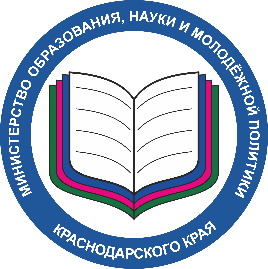 Пересдача экзаменов
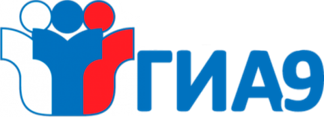 Пересдача в дополнительный период с 4 по 22 сентября 2018 года
Обучающимся
- не прошедшим ГИА;
- получившим  неудовлетворительные  результаты  более чем по двум учебным предметам;
получившим повторно неудовлетворительный результат по одному или двум учебным предметам в дополнительные сроки
предоставляется право пройти ГИА по соответствующим учебным предметам 
   не ранее 1 сентября текущего года
Пересдача в резервные дни
Допуск к повторной сдаче ГИА по решению ГЭК в соответствии с 
п. 30 Порядка ГИА-9 получают следующие обучающиеся:
● получившие неудовлетворительные результаты не более чем по двум учебным предметам;
● не явившиеся на экзамены по уважительным причинам (подтверждено документально);
● не завершившие выполнение экзаменационной работы по уважительным причинам (подтверждено документально)
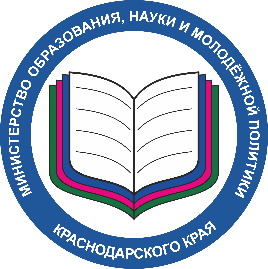 Условия получения аттестата
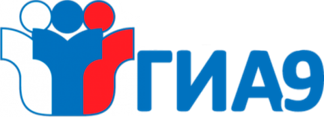 Набрал минимальное количество баллов
Не набрал минимальное количество баллов
Не явился на экзамены по уважительной причине
п. 30 повторная сдача ГИА-9
в июне 2018 (резервные дни)
заявление родителей (п. 20 Минобрнауки 30.08.2013 №1015)
решение педагогического совета 
повторное обучение в 9 классе
п. 61 повторная сдача ГИА-9 в сентябре 2018
п. 30 повторная сдача ГИА-9 в сентябре 2018 (резервные дни)
Аттестат
Повторное обучение 9 класс
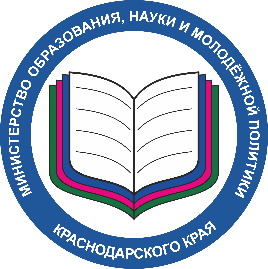 Итоговое собеседование в 2018 году не влияет на допуск к ГИА
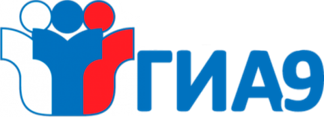 Письмо Федеральной службы по надзору в сфере образования и науки от 29.01.2018 года № 1045 «О проведении мониторинга качества образования»: «обучающихся 9-х классов по учебному предмету «русский язык» в форме итогового собеседования 13 и 16 апреля 2018 года
Ученик – учитель   (ведётся аудиозапись)
15 минут на экзаменуемого
4 задания
Задания представлены на распечатанных карточках
Выразительное чтение
Пересказ текста с включением приведенного высказывания
Монологическое высказывание
Диалог
Модель итогового собеседования
Зачёт: 10 и более из 19 баллов
Демонстрационный вариант КИМ для проведения итогового собеседования утверждён 10.11.2017,
 см. сайт ФИПИ по ссылке http://www.fipi.ru/oge-i-gve-9/demoversii-specifikacii-kodifikatory
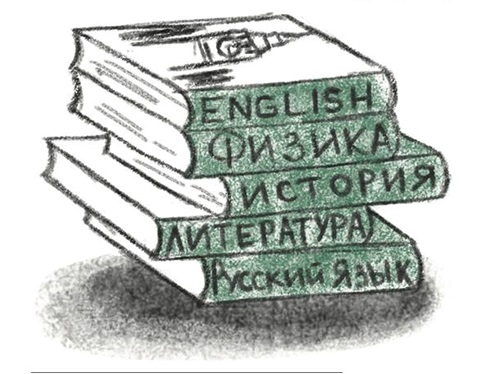 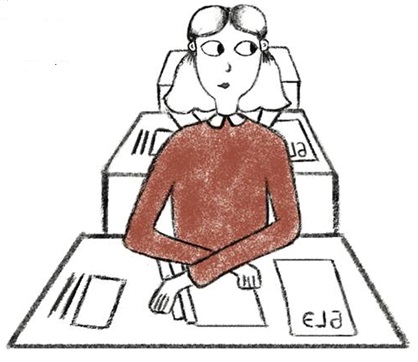 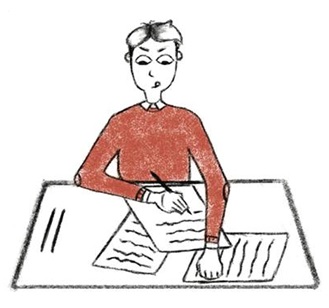 ВЫПУСКНИК КУБАНСКИХ ШКОЛ – ОН К ГИА ВСЕГДА ГОТОВ!
«Горячая линия ГИА -9» 
8(918) 069-65-86